Valores Humanos y los Derechos de la Niñez
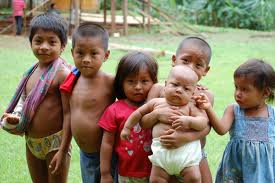 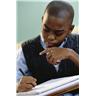 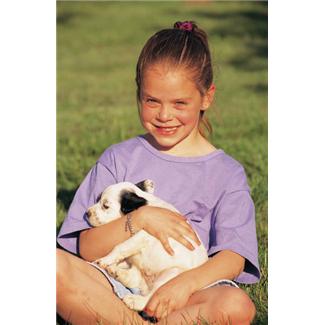 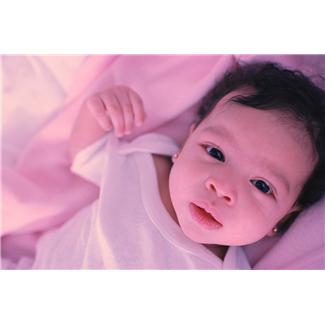 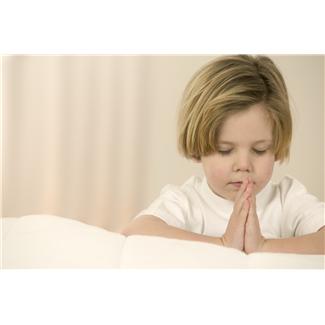 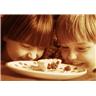 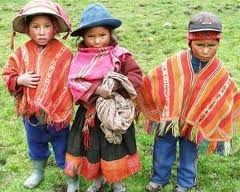 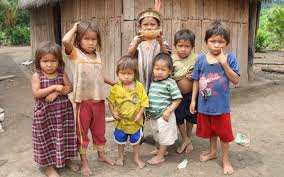